আজকের পাঠে সবাইকে
স্বাগতম
কন্টেন্ট প্রস্তুতকারী
শাহানা আফরোজ ডলি
প্রধান শিক্ষক
এলাঙ্গি সরকারী প্রাথমিক বিদ্যালয়
কোটচাঁদপুর,ঝিনাইদহ
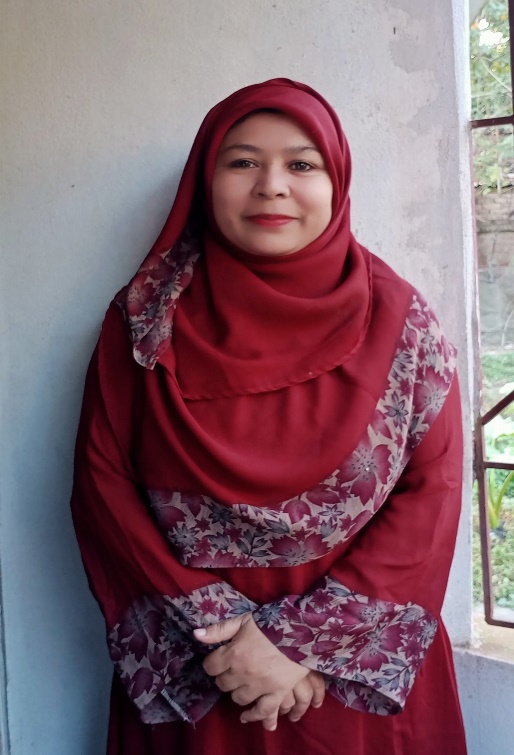 শ্রেণিঃ পঞ্চম
বিষয়ঃবাংলাদেশওবিশ্বপরিচয়
অধ্যায়ঃ 3 পাঠঃ ১
শিখনফল
১। মহাস্থানগড় ও উয়ারী-বটেশ্বর এর অবস্থান বলতে পারবে।
২।মহাস্থানগড় ও উয়ারী-বটেশ্বর থেকে প্রাপ্ত নিদর্শনগুলো সম্পর্কে  বর্ণনা করতে পারবে।
ছবিগুলো দেখ ভালোভাবে লক্ষ কর
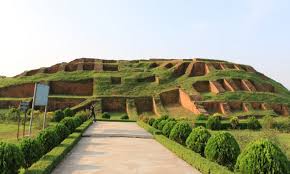 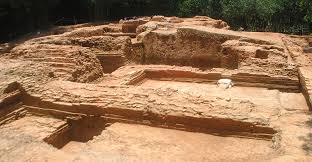 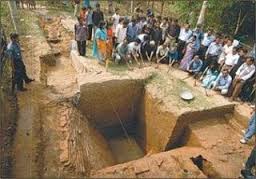 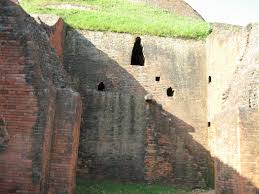 এগুলো বাংলাদেশের কিছু ঐতিহাসিক স্থানের ছবি
আমাদের আজকের পাঠ
মহাস্থানগড় ও উয়ারী- বটেশ্বর
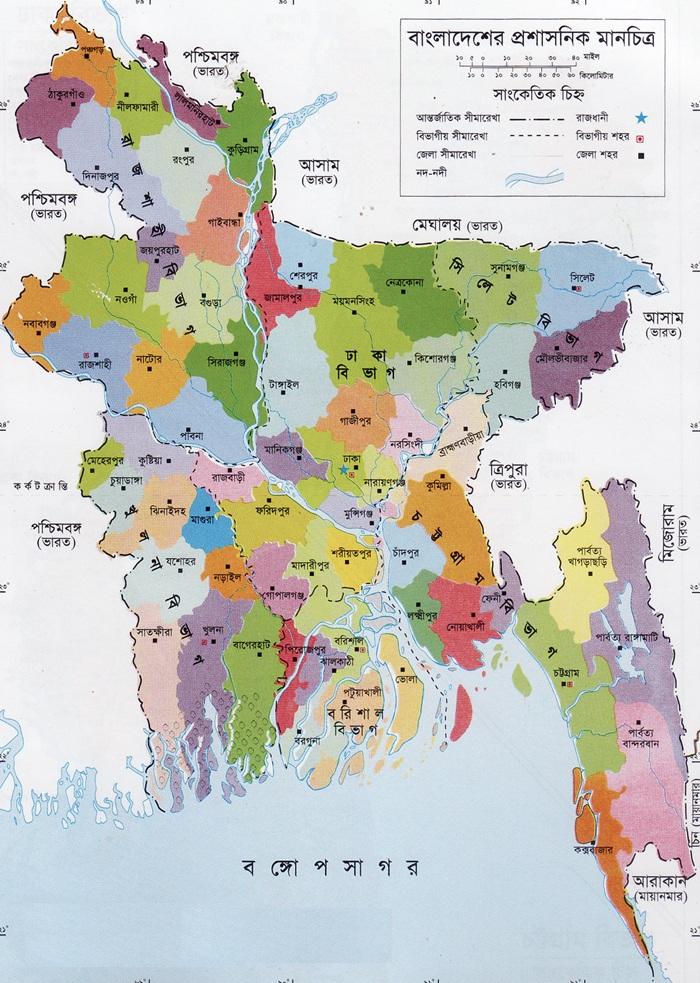 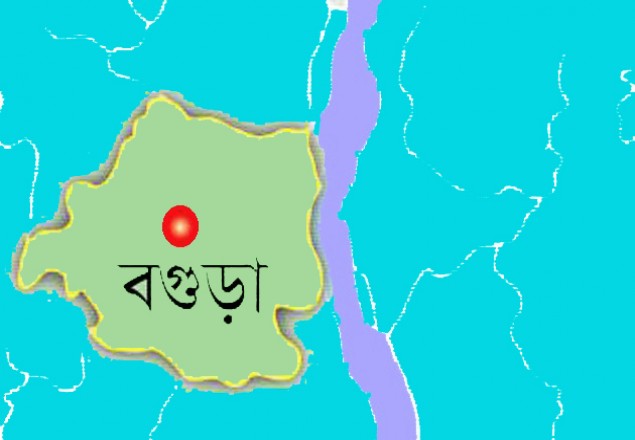 মহাস্থানগড় বগুড়া জেলায় অবস্থিত
তোমরা কী জান মহাস্থানগড়ে কী কী পাওয়া গেছে?
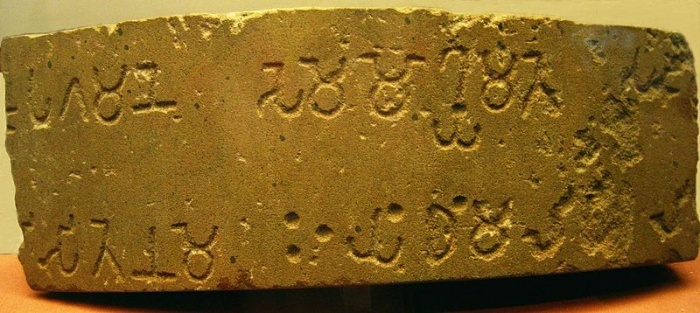 প্রাচীন ব্রাহ্মীশিলা লিপি
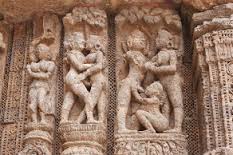 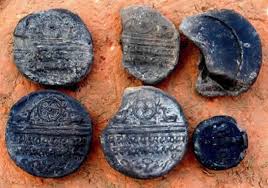 পোড়া মাটির ফলক ও ধাতব মুদ্রা
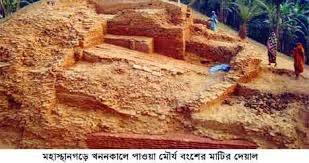 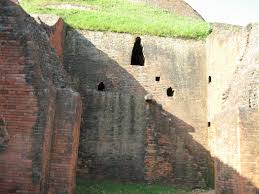 চওড়া খাদ বিশিষ্ট প্রাচীন দূর্গ
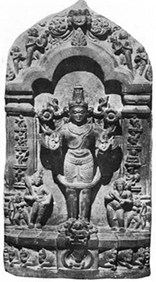 খোদাই করা পাথর
একক কাজ
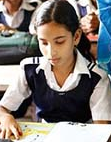 ১।মহাস্থানগড় কোন জেলায় অবস্থিত?
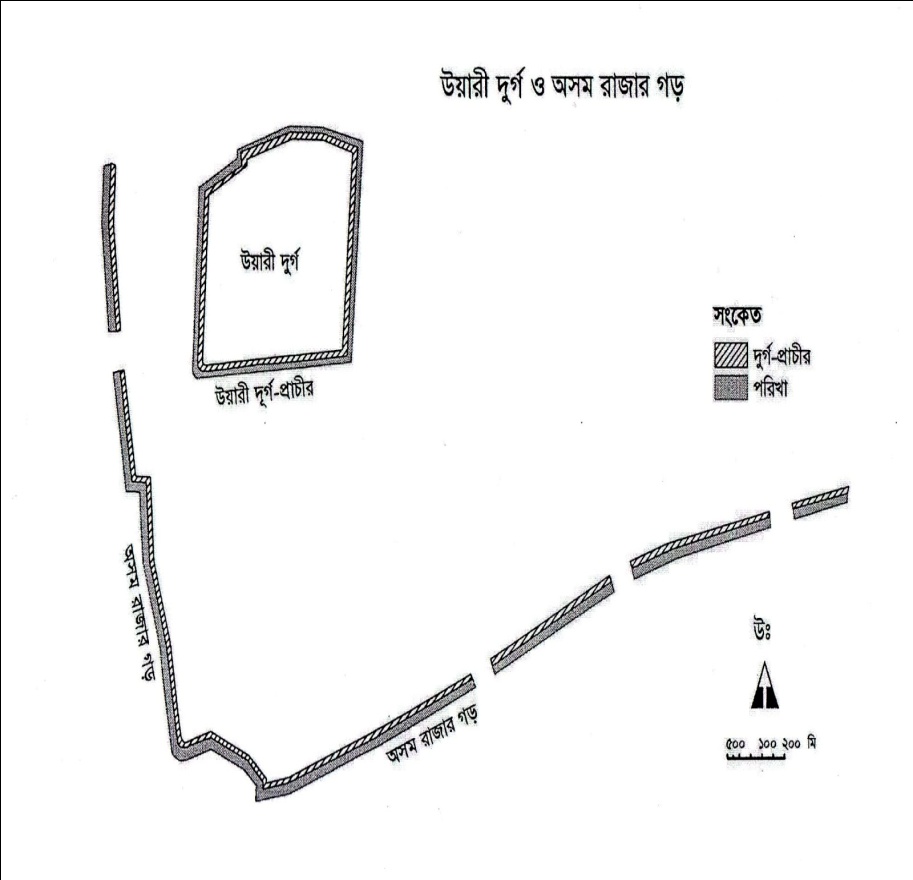 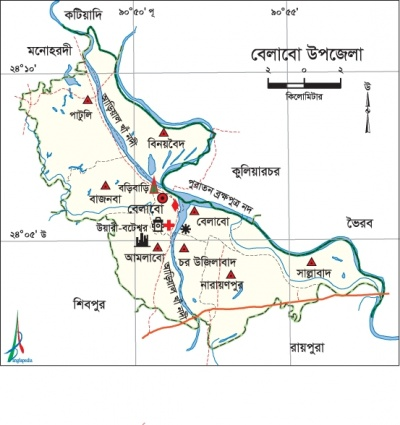 ওয়ারী-বটেশ্ব
র
ওয়ারী-বটেশ্বর নরসিংদী জেলায় অবস্থিত
তোমারা কী জান ওয়ারী-বটেশ্বরে কী কী পাওয়া গেছে?
ওয়ারী বটেশ্বরে পাওয়া গেছেঃ
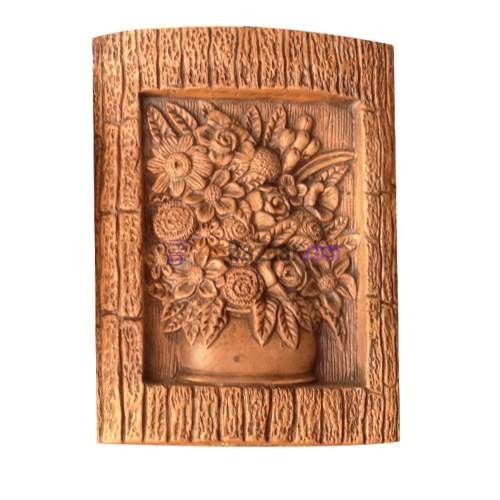 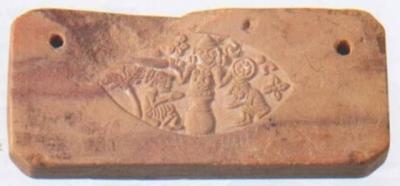 পোড়ামাটির ফলক
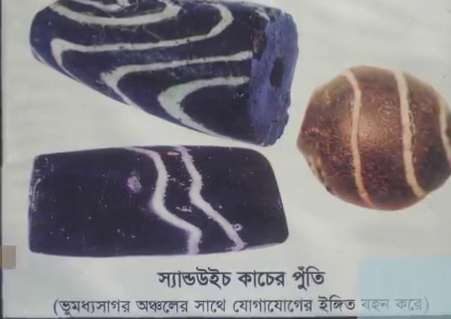 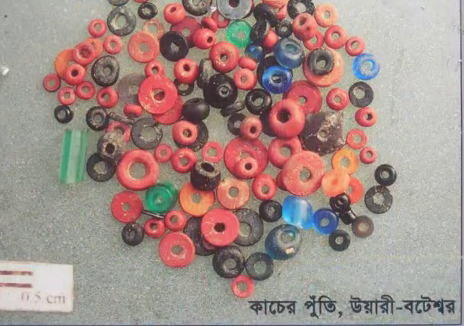 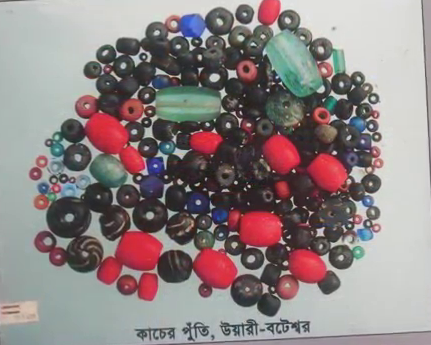 কাচের পুঁতি।
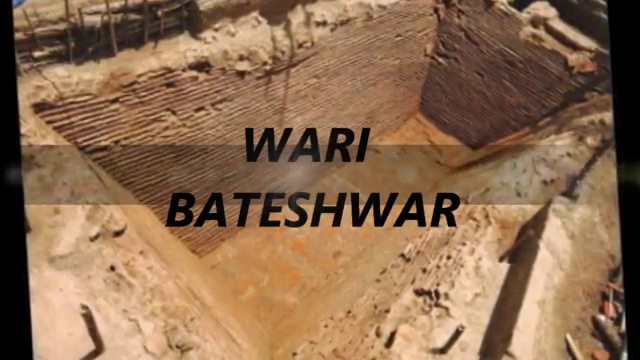 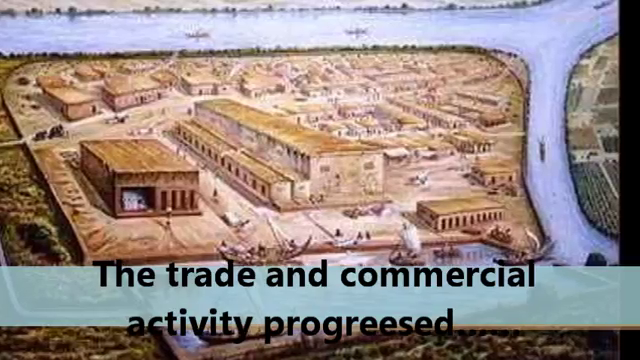 বিশেষজ্ঞদের ধারনা, মাটির নিচে থাকা এই স্থানটি খ্রিষ্টপূর্ব ৪৫০ অব্দের মৌর্য আমলের।
দলগত কাজ
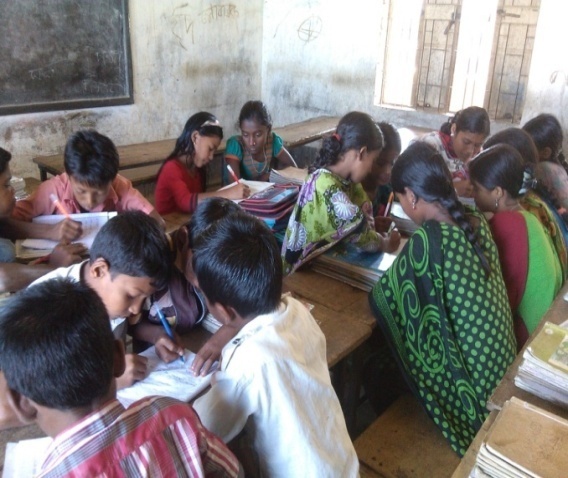 ১। মহাস্থানগড়ে কী কী পাওয়া গেছে?
২। ঊয়ারী –বটেশ্বর কোন কোন আমলের নিদর্শন?
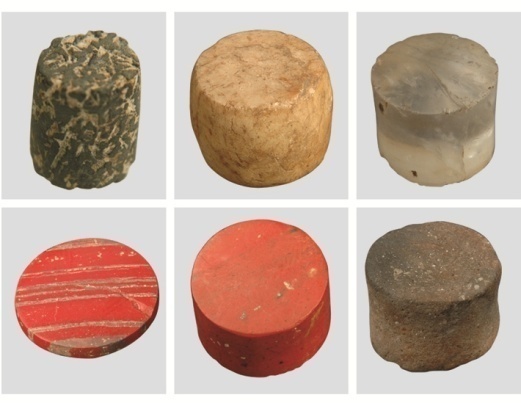 পাথরের বাটখারা
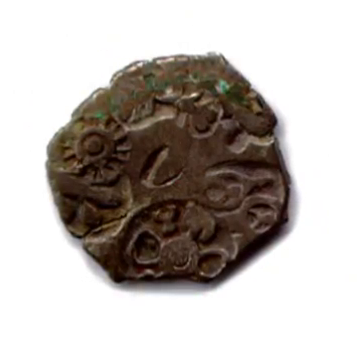 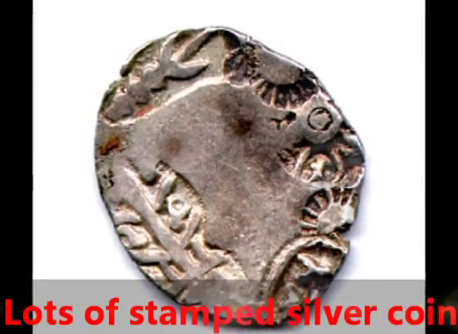 মূদ্রা ভান্ডার
মূদ্রা ভান্ডার। মদ্রাগুলো ভারত উপমহাদেশের মধ্যে প্রাচীনতম
জোড়ায় কাজ
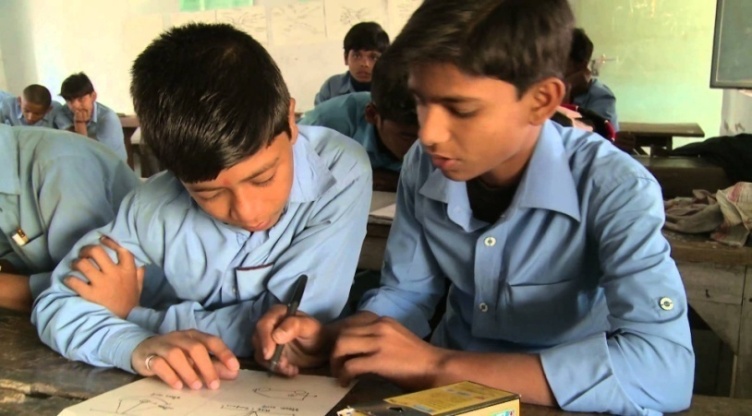 ১। ওয়ারী-বটেশ্বরে কী কী পাওয়া গেছে?
১।ব্রাহ্মীশিলালিপি কোথায় পাওয়া গেছে?
পাঠ্যবই সংযোগ
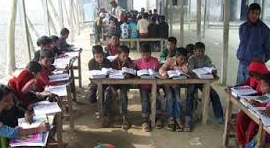 তোমার বাংলাদেশ ও বিশ্বপরিচয় বইয়ের 22 পৃষ্ঠা খোলে মনযোগ সহকারে পড়
মূল্যায়ন
শূন্যস্থান পূরণ কর
এসো উত্তরগুলো মিলিয়ে নেই
১। ওয়ারী-বটেশ্বর -------------- জেলায় অবস্থিত।
২।মহাস্থানগড়ে প্রাচীন ব্রাহ্মী-------------- পাওয়া গেছে।
নরসিংদী
শিলালিপি
বাড়ির কাজ
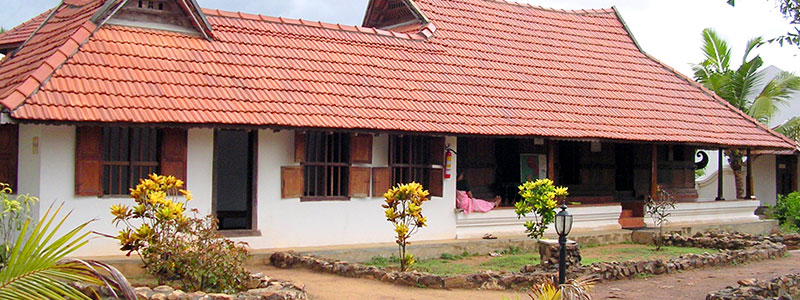 তোমার দেখা একটি ঐতিহাসিক স্থান সম্পর্কে ৫টি বাক্য লিখ
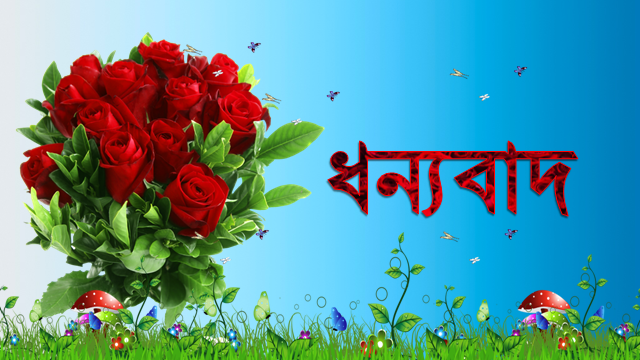